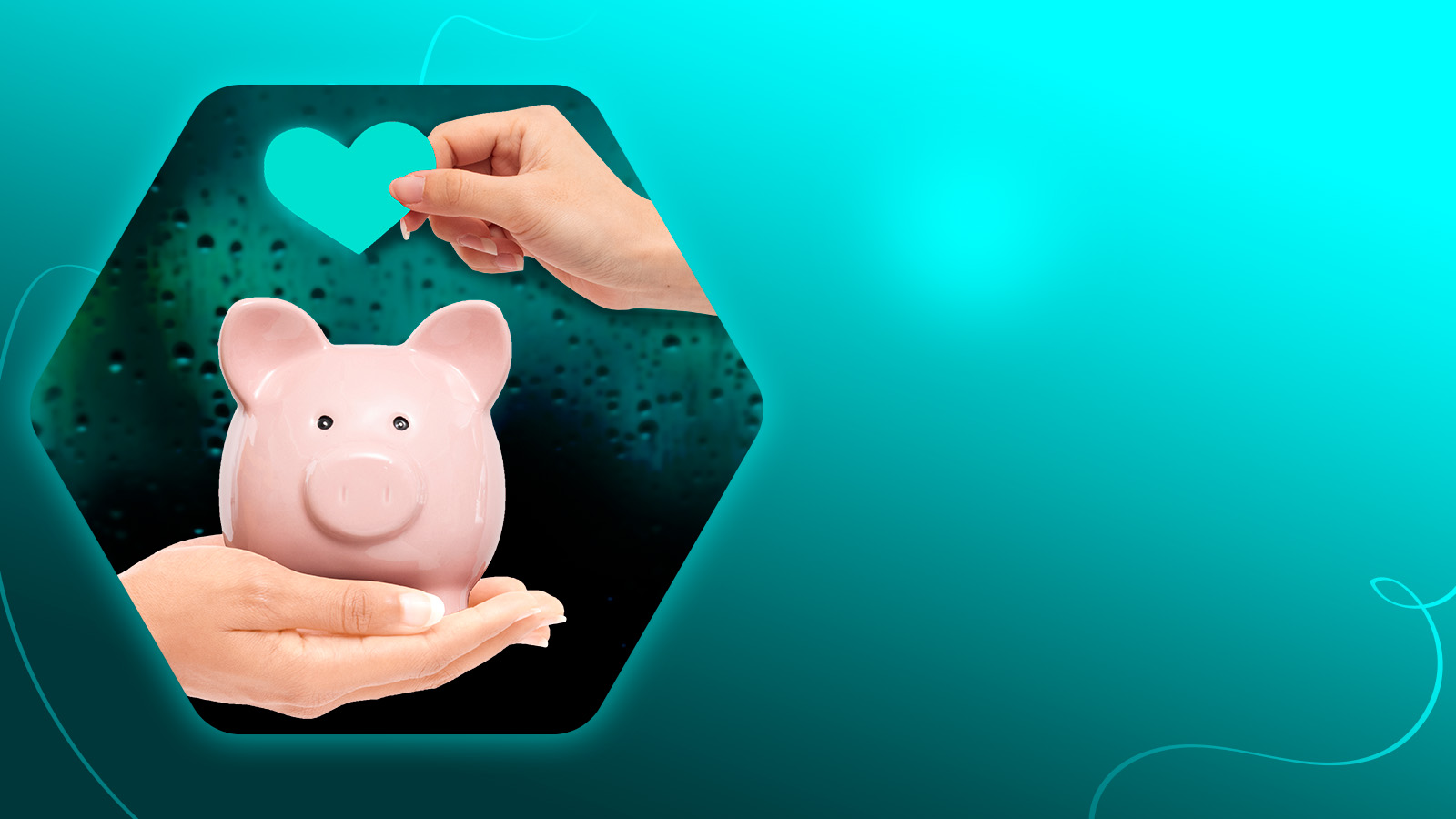 Финансовый отчет 
январь 2025
на 01.01.2025: 6 836 821,26 рубль

Поступило за январь 2025: 1 123 987,31 рублей, из них:
	- физические лица: 1 058 486,04 рублей
	- юридические лица: 0 рублей
	- предпринимательская деятельность: 65 501,27 рубль

Израсходовано за январь 2025: 2 392 082,14 рубля, из них:
- уставная деятельность: 2 031 130,62 рублей
- административная деятельность: 360 951,52 рубль
Остаток на 31.01.2025: 5 568 726,43 рублей